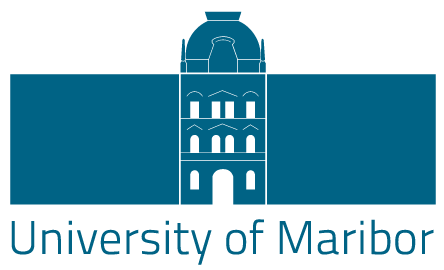 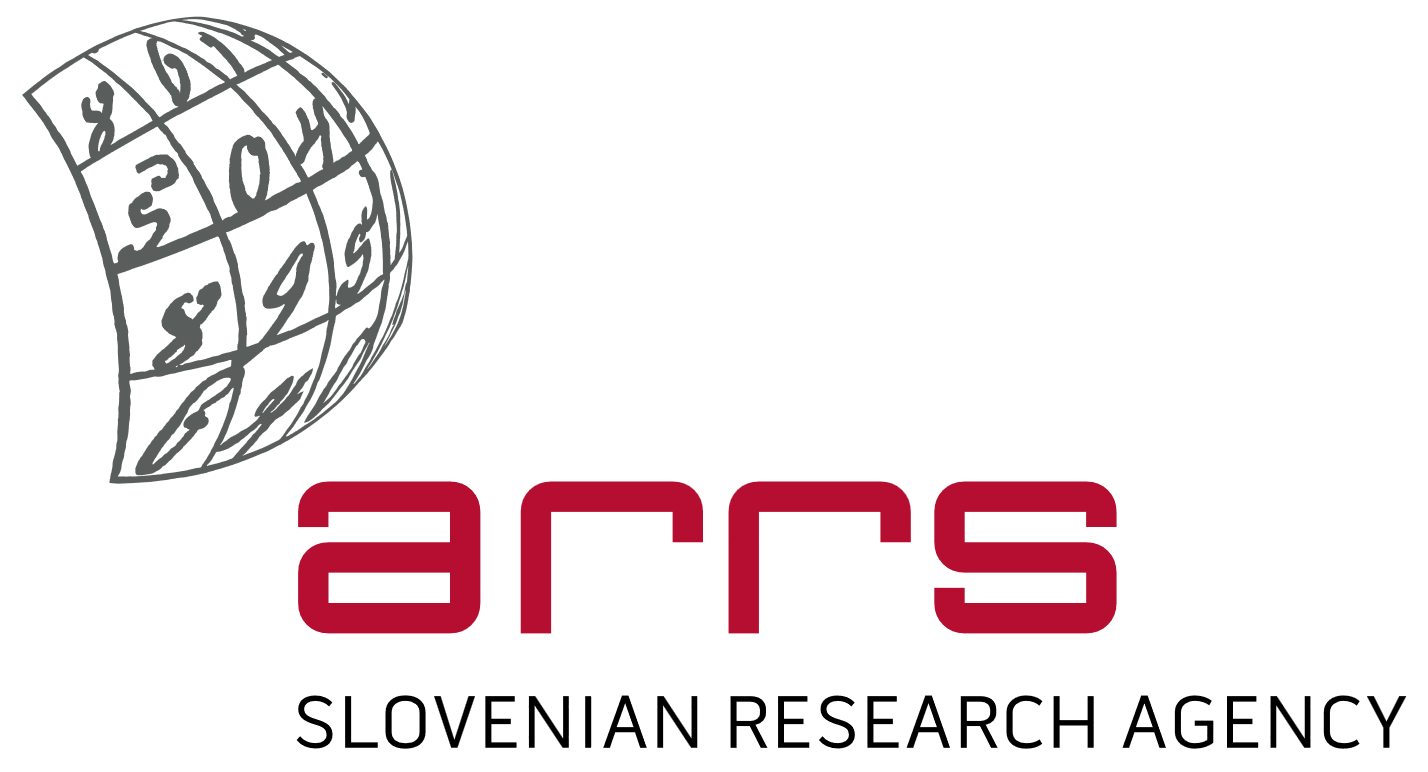 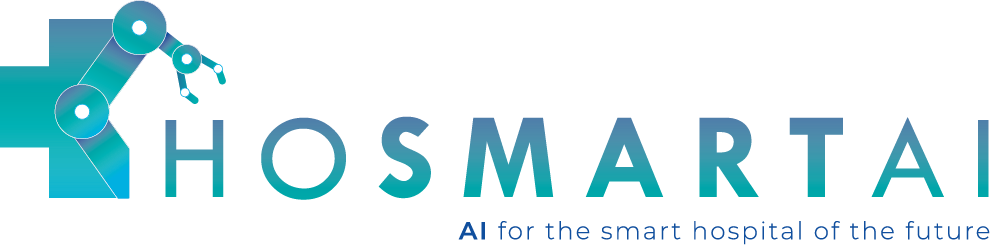 A short review of factors associated with acceptance of social robots in healthcare and lessons for their implementation in oncological settings
Nejc Plohl1, Izidor Mlakar2, Bojan Musil1, and Urška Smrke2 
1 Department of Psychology, University of Maribor, Maribor, Slovenia
2 Faculty of Electrical Engineering and Computer Science, Univeristy of Maribor, Maribor, Slovenia

18th International conference of computational methods in sciences and engineering (ICCMSE)
Session: Digital health interventions, Heraklion, Greece, 26. 10. 2022
Social robots in oncological settings
Motivation
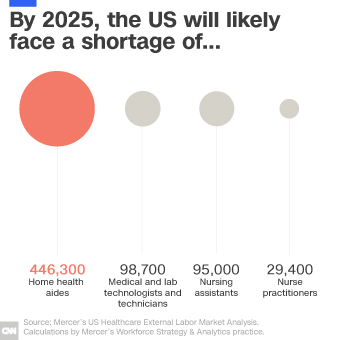 The demands imposed upon the healthcare system are increasing
Several reasons, such as workforce shortage and more challenging patients
This can lead to major problems, such as burnout and suboptimal care




One way to reduce this problems? Digital solutions, including socially assistive robots
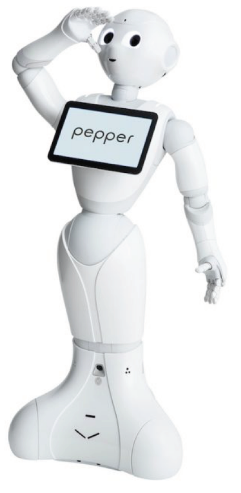 Benefits in healthcare: reduced staff workload, improved rehabilitation, medication management, adherence, and mental well-being (e.g., depression) among patients
Robotic technology platforms with audio, visual, and movement capabilities that can interact with humans and provide assistance in a friendly and effective manner
Uporabniki storitev
2
Social robots in oncological settings
Motivation
Although empirical studies are lacking, we argue that socially assistive robots may also be valuable in oncological settings. Why?
Deployment of socially assistive robots may reduce the supply-demand gap and alleviate some of the workload (thus contributing to lower stress among employees)
Socially assistive robots, designed to offer psychoeducation, social support, and entertainment, may represent an effective way of reducing distress and improving other outcomes
Uporabniki storitev
3
Social robots in oncological settings
Motivation and objectives
However, the use of socially assistive robots is often met with skepticism and mixed acceptance among healthcare professionals and patients







To address this, today‘s presentation will offer a short review of factors that are associated with acceptance of socially assistive robots in healthcare …
… and translate the existing knowledge into specific lessons that can facilitate their implementation in oncological settings
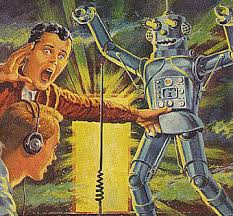 Uporabniki storitev
4
Social robots in oncological settings
Acceptance of social robots in healthcare
Factors that contribute to acceptance of socially assistive robots in healthcare can be derived from the Technology Acceptance Model (TAM) and the Unified Theory of Acceptance and Use of Technology 2 (UTAUT2)
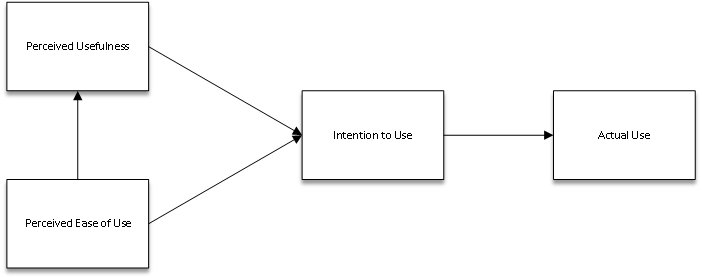 5
Social robots in oncological settings
Acceptance of social robots in healthcare
Factors that contribute to acceptance of socially assistive robots in healthcare can be derived from the Technology Acceptance Model (TAM) and the Unified Theory of Acceptance and Use of Technology 2 (UTAUT2)
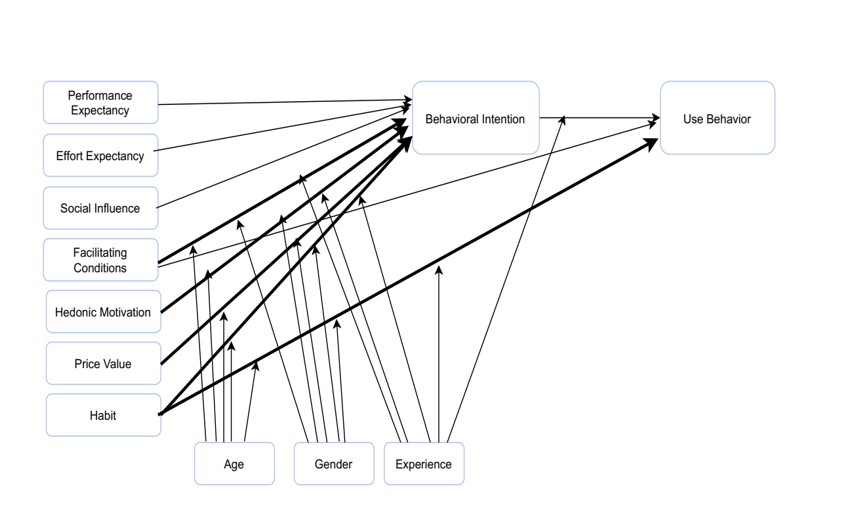 6
Social robots in oncological settings
Acceptance of social robots in healthcare
While these models are comprehensive and supported by empirical data, not all components are equally relevant in the context of socially assistive robots
Adaptations of these models, such as the Almere Model










These variables, with the only exception being facilitating conditions, are highly studied in the specific context of socially assistive robots
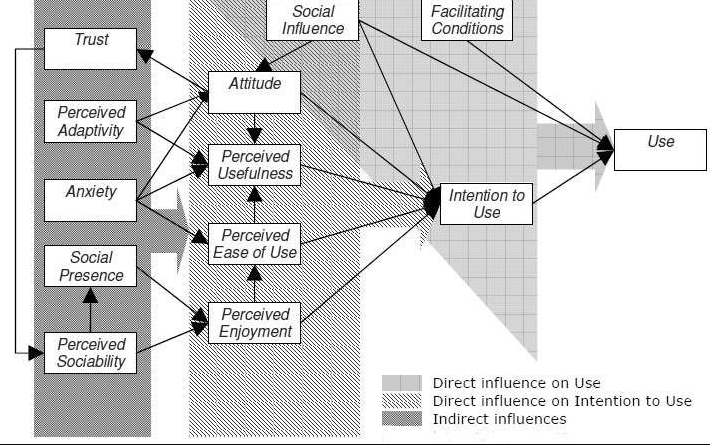 7
Social robots in oncological settings
Acceptance of social robots in healthcare
Perceived usefulness, perceived ease of use, social influence, and perceived enjoyment (from TAM/UTAUT2 and the Almere model) are consistently positively associated with the acceptance of robots among various end-users
Predictive value varies between factors, with the strongest ones being perceived usefulness and enjoyment






In addition to these two factors, variables related to trust (from the Almere model) are also incredibly important, perhaps even more so in the healthcare context
Studies conducted among healthcare professionals and patients support the notion that trust, ethical, and privacy concerns are important factors of acceptance
Robots‘ ability to reduce the workload, save time, and increase the quality of work
Robots‘ ability to increase the meaningfulness and fun of work
8
Social robots in oncological settings
Lessons for implementation in oncological settings
The described barriers to acceptance of socially assistive robots in healthcare can be converted into facilitators of succesful implementation in oncological settings
Evidence-based, multidisciplinary, and participatory approach needed!


Step #0: input from various stakeholders and a multidisciplinary team
Formation of a multidisciplinary development team: expertswith technical knowledge and experts from other fields (e.g., medicine, psychology, law)
Extensive literature review and knowledge integration
Input from other relevant stakeholders (e.g., oncologistsworking in the target institution) 
Input from the specific target group whom the social robots aresupposed to aid (e.g., cancer patients)
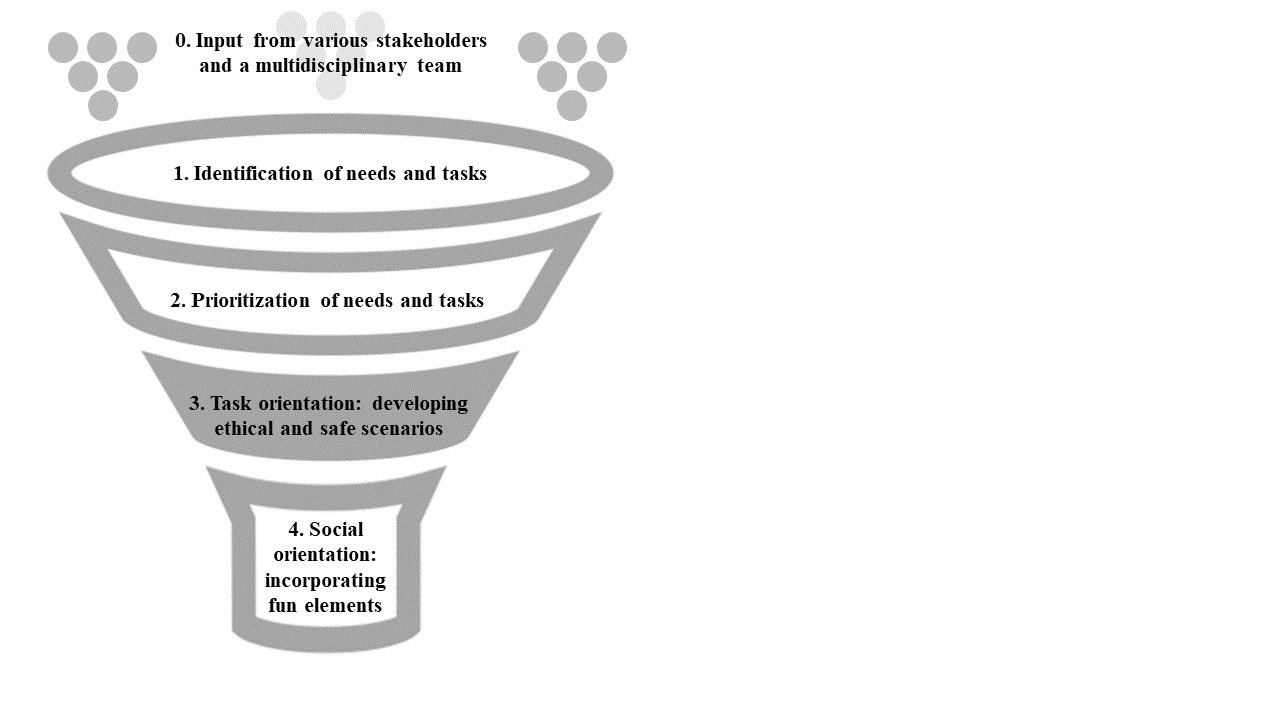 9
Social robots in oncological settings
Lessons for implementation in oncological settings
The described barriers to acceptance of socially assistive robots in healthcare can be converted into facilitators of succesful implementation in oncological settings
Evidence-based, multidisciplinary, and participatory approach needed!


Step #1: identification of needs and tasks
Steps towards maximizing the perceived usefulness of sociallyassistive robots in this specific context, beginning withidentification of tasks that may be performed by socially assistive robots
Reviewing the relevant literature (e.g., studies that ask nurseswhich tasks may be performed by socially assistive robots)
To address the specific needs, focus groups with relevant stakeholdersare needed 
End goal: generation of a comprehensive list of possible tasks
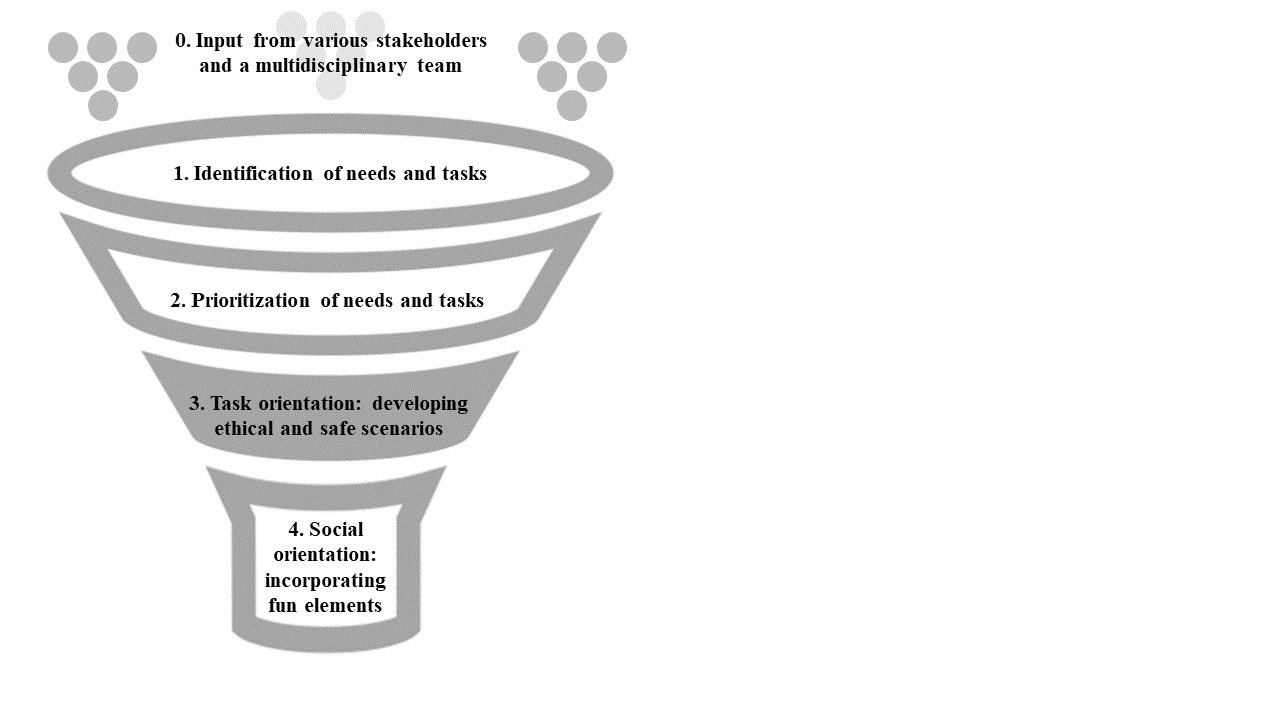 10
Social robots in oncological settings
Lessons for implementation in oncological settings
The described barriers to acceptance of socially assistive robots in healthcare can be converted into facilitators of succesful implementation in oncological settings
Evidence-based, multidisciplinary, and participatory approach needed!


Step #2: prioritization of needs and tasks
Due to various limitations, not all of the tasks can be developedand evaluated (at least not simultaneously)
A comprehensive list of tasks should be first be refined by the multidisciplinary team (criteria such as budget, timeline, technologicalaspects, ethical standards may be considered) 
The remaining tasks should be ranked by a larger sample of  participants that includes all stakeholder groups representedin previous focus groups
Only a few highest-ranking tasks should be selected
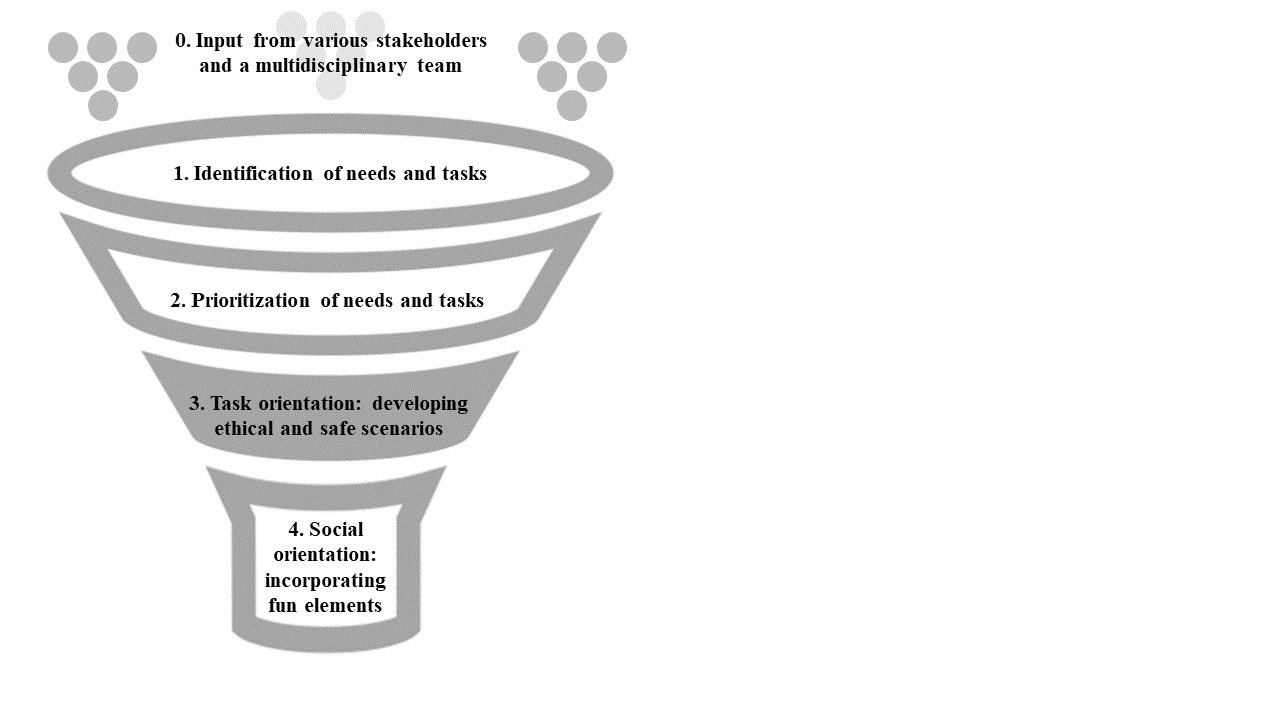 11
Social robots in oncological settings
Lessons for implementation in oncological settings
The described barriers to acceptance of socially assistive robots in healthcare can be converted into facilitators of succesful implementation in oncological settings
Evidence-based, multidisciplinary, and participatory approach needed!


Step #3: task orientation
Steps from „what“ to „how“  how should the robots performthe selected tasks?
Perceived usefulness and trust need to be addressed in this step
The tasks must be performed effectively (i.e., must achieve the goal) andsafely (i.e., goal must be achieved without causing danger/harm)
The task scenarios need to be evaluated by representative members of variousstakeholder groups and adapted according to their feedback
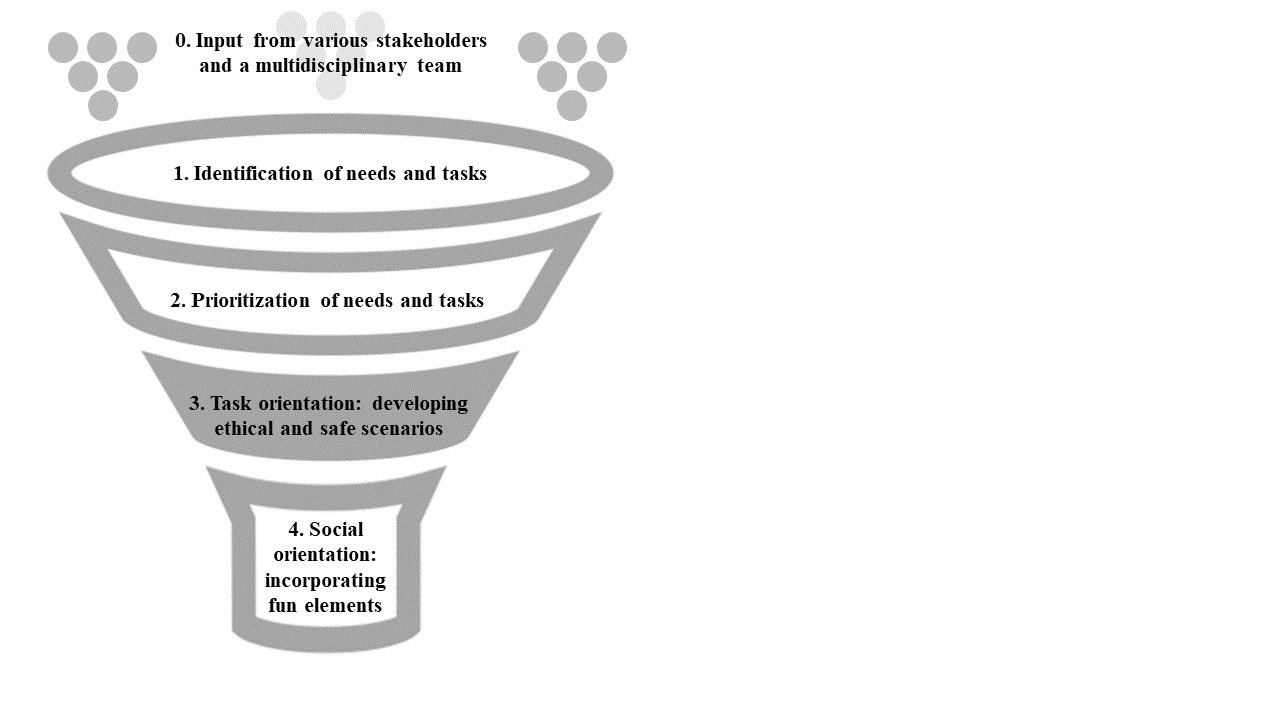 12
Social robots in oncological settings
Lessons for implementation in oncological settings
The described barriers to acceptance of socially assistive robots in healthcare can be converted into facilitators of succesful implementation in oncological settings
Evidence-based, multidisciplinary, and participatory approach needed!

Step #4: social orientation
Steps from „what“ to „how“  how should the robots performthe selected tasks?
The focus should be on enrichening the task scenarios with enjoyable,fun elements, and creating additional scenarios aimed at facilitatingpleasant interactions 
If possible, these scenarios should also be evaluted by representativemembers from various stakeholder groups and adapted

Gradual roll-out, multiple iterations, constant monitoring/evaluation
Once there is enough evidence that the prioritized tasks are performedadequatly, development can move on to the next group of tasks
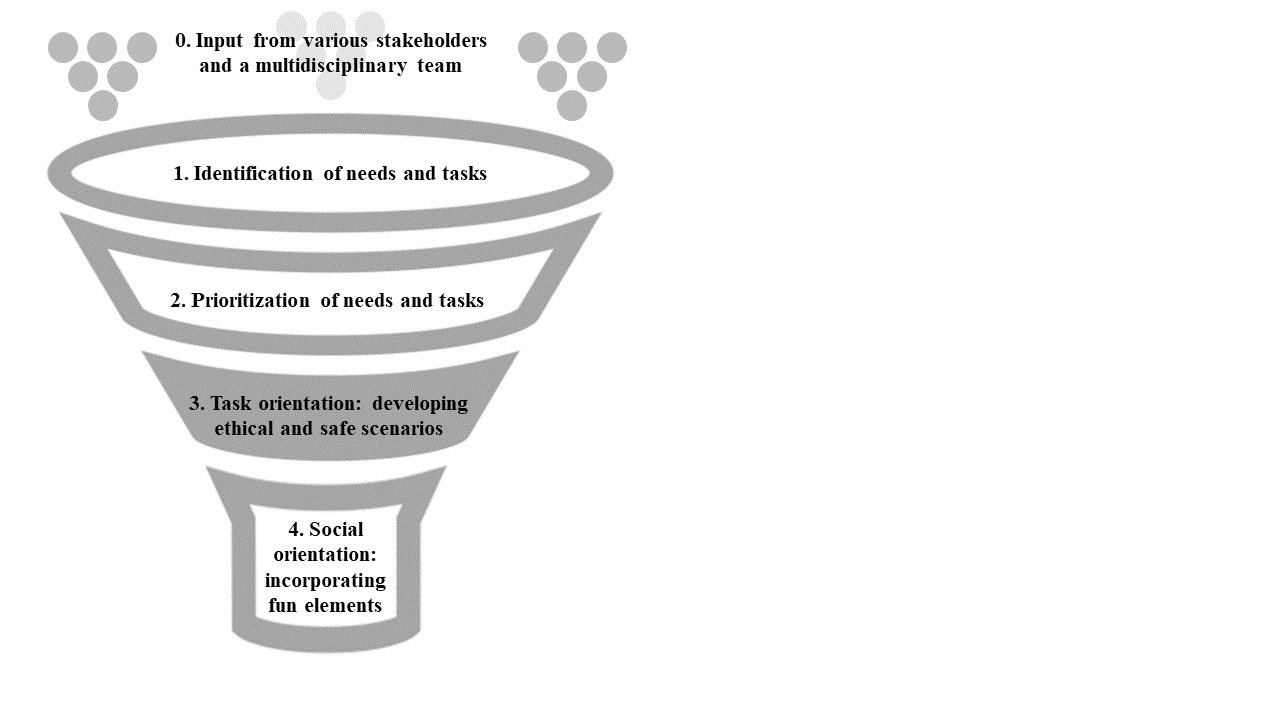 13
Social robots in oncological settings
Conclusion
Socially assistive robots have the potential to reduce employees‘ workload and improve patients‘ perceived quality of care 
They may be particularly useful in oncological settings

Employees and patients are sometimes hesitant to use socially assistive robots, with the most empirically supported barriers being low perceived usefulness, perceived enjoyment, and trust
These barriers can potentially be transformed into facilitators by employing a multidisciplinary, participatory, and evidence-based approach
Input from various stakeholders and a multidisciplinary team  Identification of needs and tasks  Prioritization of needs and tasks  Task orientation  Social orientation
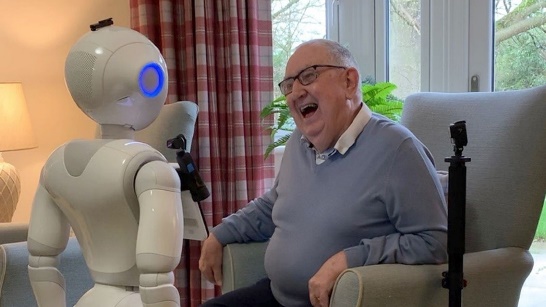 Such an approach may facilitate widespread implementation of socially assistive robots in a way that is perceived as useful, ethical, and enjoyable
14
Social robots in oncological settings
Thank you for your attention!
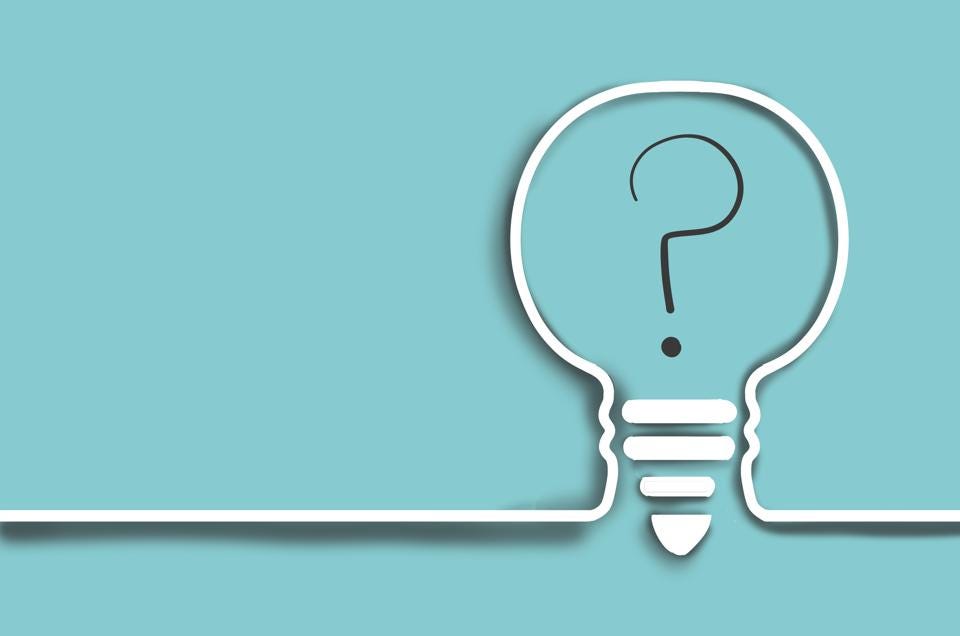 Uporabniki storitev
Contact: nejc.plohl1@um.si
15
Social robots in oncological settings
Funding
This research project is partially funded by the European Union’s Horizon 2020 research and innovation program, project HosmartAI (grant agreement No. 101016834)

This work was partially funded by the Slovenian Research Agency (ARRS) project ‘Empowerment of ageing individuals: Self-regulatory mechanisms and support of digital technology in achieving higher quality of life’ (grant agreement No. J5-3120)
16
Social robots in oncological settings
References
1. Harper S. Economic and social implications of aging societies. Science (80). 2014;346(6209):587–91. 
2. World Health Organizaton. Risk factors of ill health among older people. 2022. Available from: https://www.euro.who.int/en/health-topics/Life-stages/healthy-ageing/data-and-statistics/risk-factors-of-ill-health-among-older-people 
3. Carayon P, Gurses AP. Nursing workload and patient safety — A human factors engineering perspective. In: Hughes RG, editor. Patient safety and quality: An evidence-based handbook for nurses. Agency for Healthcare Research and Quality; 2008. p. 203–16. 
4. Gershlick B, Charlesworth A. Health and social care workforce: Priorities for the new government. 2019. Available from: https://www.health.org.uk/publications/longreads/health-and-social-care-workforce 
5. Maresova P, Javanmardi E, Barakovic S, Husic JB, Tomsone S, Krejcar O, Kuca K. Consequences of chronic diseases and other limitations associated with old age – A scoping review. BMC Public Health. 2019;19:1431. 
6. Scoglio AAJ, Reilly ED, Gorman JA, Drebing CE. Use of social robots in mental health and well-being research: Systematic review. J Med Internet Res. 2019;21(7):1–14. 
7. Kachouie R, Sedighadeli S, Khosla R, Chu MT. Socially assistive robots in elderly care: A mixed-method systematic literature review. Int J Hum Comput Interact. 2014;30(5):369–93. 
8. Fasola J, Mataric M. A Socially assistive robot exercise coach for the elderly. J Human-Robot Interact. 2013;2(2):3–32. 
9. Broadbent E, Garrett J, Jepsen N, Ogilvie VL, Ahn HS, Robinson H, et al. Using robots at home to support patients with chronic obstructive pulmonary disease: Pilot randomized controlled trial. J Med Internet Res. 2018;20(2). 
10. Kang KI, Freedman S, Mataric MJ, Cunningham MJ, Lopez B. A hands-off physical therapy assistance robot for cardiac patients. In: 9th International Conference on Rehabilitation Robotics. IEEE; 2005. p. 337–40. 
11. Jøranson N, Pedersen I, Rokstad AMM, Ihlebæk C. Effects on symptoms of agitation and depression in persons with dementia participating in robot-assisted activity: A cluster-randomized controlled trial. J Am Med Dir Assoc. 2015;16(10):867–73. 
12. Robinson H, MacDonald B, Kerse N, Broadbent E. The psychosocial effects of a companion robot: A randomized controlled trial. J Am Med Dir Assoc. 2013;14(9):661–7. 
13. Liang A, Piroth I, Robinson H, MacDonald B, Fisher M, Nater UM, et al. A pilot randomized trial of a companion robot for people with dementia living in the community. J Am Med Dir Assoc. 2017;18(10):871–8. 
14. Robinson NL, Cottier TV, Kavanagh DJ. Psychosocial health interventions by social robots: Systematic review of randomized controlled trials. J Med Internet Res. 2019;21(5). 
15. Macmillan Cancer Support. Cancer nursing on the line: Why we need urgent investment across the UK. 2021. Available from: https://www.macmillan.org.uk/dfsmedia/1a6f23537f7f4519bb0cf14c45b2a629/4323-10061/cancer-nursing-on-the-line-why-we-need-urgent-investment-in-the-uk 
16. Ksiazek I, Stefaniak TJ, Stadnyk M, Ksiazek J. Burnout syndrome in surgical oncology and general surgery nurses: A cross-sectional study. Eur J Oncol Nurs. 2011;15(4):347–50. 
17. Pitman A, Suleman S, Hyde N, Hodkiss A. Depression and anxiety in patients with cancer. BMJ. 2018;361:0–6. 
18. Andrykowski MA, Donovan KA, Laronga C, Jacobsen PB. Prevalence, predictors, and characteristics of off-treatment fatigue in breast cancer survivors. Cancer. 2010;116(24):5740–8. 
19. Henson KE, Brock R, Charnock J, Wickramasinghe B, Will O, Pitman A. Risk of suicide after cancer diagnosis in England. JAMA Psychiatry. 2019;76(1):51–60. 
20. American Psychiatric Association. Diagnostic and statistical manual of mental disorders (5th ed.). Arlington, VA: American Psychiatric Association; 2013.
17
Social robots in oncological settings
References
21. Mitchell AJ, Chan M, Bhatti H, Halton M, Grassi L, Johansen C, et al. Prevalence of depression, anxiety, and adjustment disorder in oncological, haematological, and palliative-care settings: A meta-analysis of 94 interview-based studies. Lancet Oncol. 2011;12(2):160–74.
22. Walker J, Hansen CH, Martin P, Symeonides S, Ramessur R, Murray G, et al. Prevalence, associations, and adequacy of treatment of major depression in patients with cancer: A cross-sectional analysis of routinely collected clinical data. The Lancet Psychiatry. 2014;1(5):343–50. 
23. DiMatteo MR, Haskard-Zolnierek KB. Impact of depression on treatment adherence and survival from cancer. In: Kissane DW, Sartorious N, editors. Depression and cancer. Wiley-Blackwell; 2011. p. 101–124. 
24. Meghdari A, Shariati A, Alemi M, Vossoughi GR, Eydi A, Ahmadi E, et al. Arash: A social robot buddy to support children with cancer in a hospital environment. Proc Inst Mech Eng Part H J Eng Med. 2018;232(6):605–18. 
25. Naneva S, Sarda Gou M, Webb TL, Prescott TJ. A systematic review of attitudes, anxiety, acceptance, and trust towards social robots. Int J Soc Robot. 2020;12(6):1179–201. 
26. Broadbent E, Stafford R, MacDonald B. Acceptance of healthcare robots for the older population: Review and future directions. Int J Soc Robot. 2009;1(4):319–30. 
27. Davis FD. Perceived usefulness, perceived ease of use, and user acceptance of information technology. MIS Q Manag Inf Syst. 1989;13(3):319–39. 
28. Venkatesh V, Thong JYLL, Xu X. Consumer acceptance and use of information technology: Extending the unified theory of acceptance and use of technology. MIS Q. 2012;36(1):157–78. 
29. Heerink M, Kröse B, Evers V, Wielinga B. Assessing acceptance of assistive social agent technology by older adults: The almere model. Int J Soc Robot. 2010;2(4):361–75. 
30. Tamilmani K, Rana NP, Dwivedi YK. Consumer acceptance and use of information technology: A meta-analytic evaluation of UTAUT2. Inf Syst Front. 2021;23(4):987–1005. 
31. Chen N, Liu X, Sun Y. Study on acceptance of social robots by aging adults living alone. In: International Conference on Human-Computer Interaction. Cham: Springer; 2020. p. 482–94. 
32. Conti D, Nuovo S, Buono S, Nuovo A. Robots in education and care of children with developmental disabilities: A study on acceptance by experienced and future professionals. Int J Soc Robot. 2017;9(1):51–62. 
33. Forgas-Coll S, Huertas-Garcia R, Andriella A, Alenyà G. How do consumers’ gender and rational thinking affect the acceptance of entertainment social robots? Int J Soc Robot. 2021;14(4):973–94. 
34. Fracasso F, Buchweitz L, Theil A, Cesta A, Korn O. Social robots acceptance and marketability in Italy and Germany: A cross-national study focusing on assisted living for older adults. Int J Soc Robot. 2022; 
35. Saari UA, Tossavainen A, Kaipainen K, Mäkinen SJ. Exploring factors influencing the acceptance of social robots among early adopters and mass market representatives. Rob Auton Syst. 2022;151:104033. 
36. Shin DH, Choo H. Modeling the acceptance of socially interactive robotics. Interact Stud Soc Behav Commun Biol Artif Syst. 2011;12(3):430–60. 
37. Vänni KJ, Salin SE. Attitudes of professionals toward the need for assistive and social robots in the healthcare sector. In: Korn O, editor. Social Robots: Technological, Societal and Ethical Aspects of Human-Robot Interaction. Springer; 2019. p. 205–36. 
38. Mlakar I, Smrke U, Flis V, Kobilica N, Horvat S, Iljevec B, et al. Using structural equation modeling to explore patients’ and healthcare professionals’ expectations and attitudes towards socially assistive humanoid robots in nursing and care routine. Preprint. 2022
39. Alaiad A, Zhou L. The determinants of home healthcare robots adoption: An empirical investigation. Int J Med Inform. 2014;83(11):825–40. 
40. Robillard JM, Kabacinska K. Realizing the potential of robotics for aged care through co-creation. J Alzheimer’s Dis. 2020;76(2):461–6. 
41. Tong A, Sainsbury P, Craig J. Consolidated criteria for reporting qualitative research (COREQ): A 32-item checklist for interviews and focus groups. Int J Qual Heal Care. 2007;19(6):349–57.
18